Анализ учебно-воспитательного процесса в начальных классах
2014-2015 уч.год
Начальная школа самая важная и значимая ступень в системе школьного образования, т.к. впервые ведущей деятельностью становится учебная деятельность ребенка. И от того, как будет сформирована эта деятельность, зависит успешность обучения в основной и старшей школе и желание и умение совершенствовать свое образование всю жизнь.
       В 2014-2015 учебном году перед учителями начальных классов и воспитателем группы продленного дня стояла цель: продолжить работу по обеспечению качества обучения, выявлять и развивать способности каждого ученика, формировать духовно богатую, свободную, физически здоровую, творчески мыслящую личность, обладающей прочными базовыми знаниями за курс средней школы.
Для достижения данной цели решались следующие задачи:
совершенствование качества образования через изучение и внедрение новых педагогических технологий на уроках;
использование индивидуальных и дифференцированных подходов к обучению учащихся для раскрытия их творческого потенциала;
направление усилий на улучшение качества преподавания предметов детям с разными образовательными возможностями;
совершенствование работы с одарёнными учащимися;
создание условий для реализации творческого потенциала педагогов, поддержание и стимулирование инициативы учителей, развитие и совершенствование различных форм методической деятельности.
систематическое осуществление внутришкольного контроля администрацией
В начальных классах на 1 сентября 2014 года обучалось 270 учеников, на конец учебного года – 256. Обучение велось по программе «Школа России» ,в режиме одной смены пятидневной рабочей недели, в 10 общеобразовательных классах .
       Задачи, поставленные в 2014-2015 учебном году, решал педагогический коллектив в составе 10 учителей начальных классов, 1 воспитателя группы продлённого дня, педагога-психолога.
       Решая задачу повышения качества образования через внедрение современных образовательных технологий, в прошедшем учебном году коллективом учителей начальных классов применялись следующие педагогические технологии:
дифференцированное обучение;
здоровьесберегающие технологии (элементы);
игровые технологии;
технология безотметочного обучения (Джикаева З.Б.(Корбесова М.В.)), Чельдиева И.Р., Кундухова А.В).
В целях установления соответствия знаний учащихся требованиям программы по основным предметам (русский язык, математика) проведены административные контрольные работы.
Итоги годовой контрольной работы по математике в 1-х классах
В целях установления соответствия знаний учащихся требованиям программы по основным предметам (русский язык, математика) проведены административные контрольные работы.
Итоги годовой контрольной работы по русскому языку в 1-х классах
Итоги успеваемости  по математике  за 2014-2015 уч.г.
Итоги успеваемости  по русскому языку за 2014-2015 уч.г.
Показатели успеваемости за 2014-2015 уч.год
Сравнительный анализ качества знания учащихся начальных классов за 2014-2015 уч.год представлен в диаграмме
Сравнительный анализ показателей успеваемостив начальных классах за последние три года представлен в диаграмме
Результаты предметных олимпиад «русский Медвежонок»
2-е классы
Участвовало – 15 человек
Гуриева Диана – 1 место в школе,
Давтян Альберт – 2 место в школе,
Елоева Тамара – 3 место в школе.
3-е классы
Участвовало –23 человека
Кудзаева Элиза – 1 место в школе
Семененко Диана- 2 место в школе
Доманова Ангелина – 3 место в школе
4 –е классы
Участвовало – 20 человек
Джиоева Сара – 1 место в школе
Москаленко Анастасия – 2 место в школе
Хавелева Диана – 2 место в школе
Результаты предметных олимпиад «Кенгуру»
2-е классы
Участвовало – 13 человек
Касаев Хасан – 1 место в школе,
Гуриева Диана – 2 место в школе,
Кислев Аслан– 2 место в школе,
Елоева Тамара – 2 место в школе,
Пухаева Милана  – 2 место в школе,
Айдаров Руслан  – 2 место в школе,
Найфонова а Диана – 2 место в школе,
Габараева Валерия – 2 место в школе,
Гибизова Арина – 2 место в школе,
Кетаева Алана – 2 место в школе.
3-е классы
Участвовало –25 человека
Туаев Сармат – 1 место в школе
Доманова Ангелина - 1 место в школе
Лолаев Георгий – 1 место в школе
4 –е классы
Участвовало – 44 человека
Кумаритова Сабина   - 100 б
 Дзукаева Анжелика  - 97 б
Калинченко Настя – 96 б
Гасиева Моника – 96 б
Искендеров Заур – 96 б
Горохова Лия – 96 б
Гусейнов Тагир – 96 б
Результаты предметных олимпиад «Пегас»
2-е классы
Участвовало – 23 человека
Иаганашвили Давид– 1 место в школе,
Бабаян Гоар – 1 место в школе,
Кобесова Динара – 1 место в школе.
3-е классы
Участвовало –18 человек
Собиева Арина– 1 место в школе, 1 в районе
Габараева Орнелла2 место в школе, 4 место в районе
Доманова Ангелина – 2 место в школе, место в районе,
Яврян Лиана – 7 место в районе
4 –е классы
Участвовало – 26 человек
Гусейнов Тагир– 1 место в школе, 4 место в районе
Кумаритова Сабина – 2 место в школе, 5 место в районе
Горохова Лия – 3 место в школе, 8 место в районе
Результаты предметных олимпиад«Кириллица»
1-е классы
2 место – 5 человек,
3 место -2 человека.
2-е классы
1 место – 6 человек,
2 место – 4 человека.
4 –е классы
2 место – 7 человек, 
3 место – 3 человека.
Результаты конкурсов
Всероссийский конкурс 
«Юный исследователь»
 Лауреат II степени
Гусейнов Тагир – «Небеса в облаках»
Семененко Диана – Диплом I степени
Республиканский конкурс чтецов
 «И помнит мир спасенный»
Гиголаева Олеся – 3 место
К 70- ти летию ВОВ  прошла неделя начальной школы
Были даны открытые уроки учителями:
Дзугкоева Н.С.(руссеий язык),
 Лолаева М.Г. (математика),
Чельдиева И.Р.(окружающий мир),
 Келехсаева О.И.(чтение).
Прошли веселые старты среди первых классов.
Выставка  рисунков «Спасибо деду за Победу»
Брей ринг (в 4-х классах)
Смотр строя и песни (между 2-4-ми классами)
Открытое внеклассное мероприятие : 
     Ельджарова Б.Т. «Тот самый первый день войны»
Открытый классный час :
     Ельджарова Б.Т. «Символы России»
В  2014-2015 уч.году учащиеся начальной школы УСПЕШНО участвовали:
Конкурсе рисунков и  поделок из природного материала «Осенний этюд»
Конкурсе рисунков и конкурсе чтеца «Наш Коста»
Конкурсе «Пятерка»
Конкурсе чтецов и концерте посвященному празднику «День матери»
«Новогодней ярмарке»
Концерте посвященному празднику «8 марта»
Республиканском конкурсе чтецов «И помнит мир спасенный»
Инсценировке сказки «Испокон века книга растит человека»
Открытых мероприятиях в Центральной библиотеке «Книжкины именины», « Нам дорог наш Коста Хетагуров»
Рабочие уроки в начальной школе
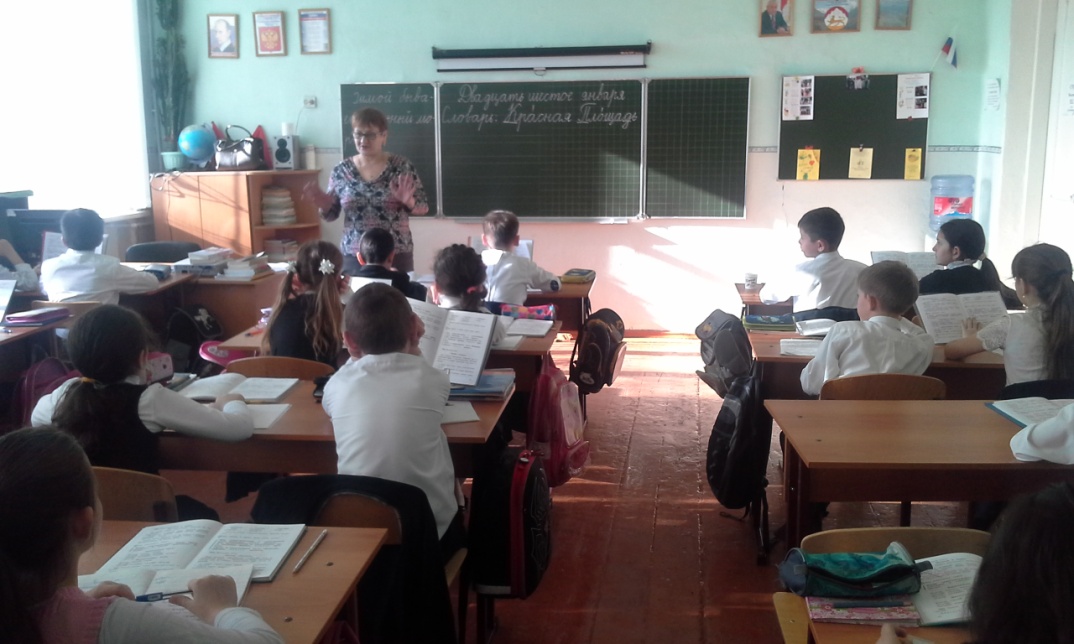 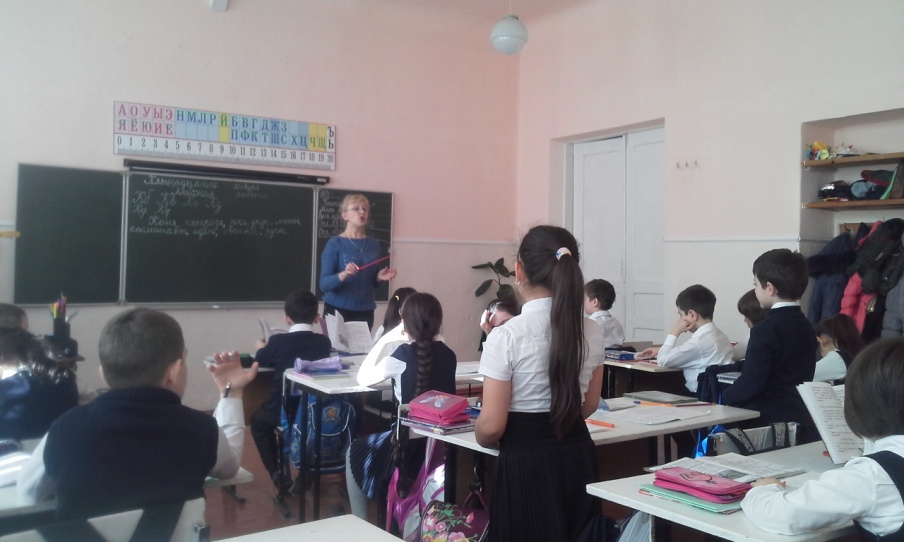 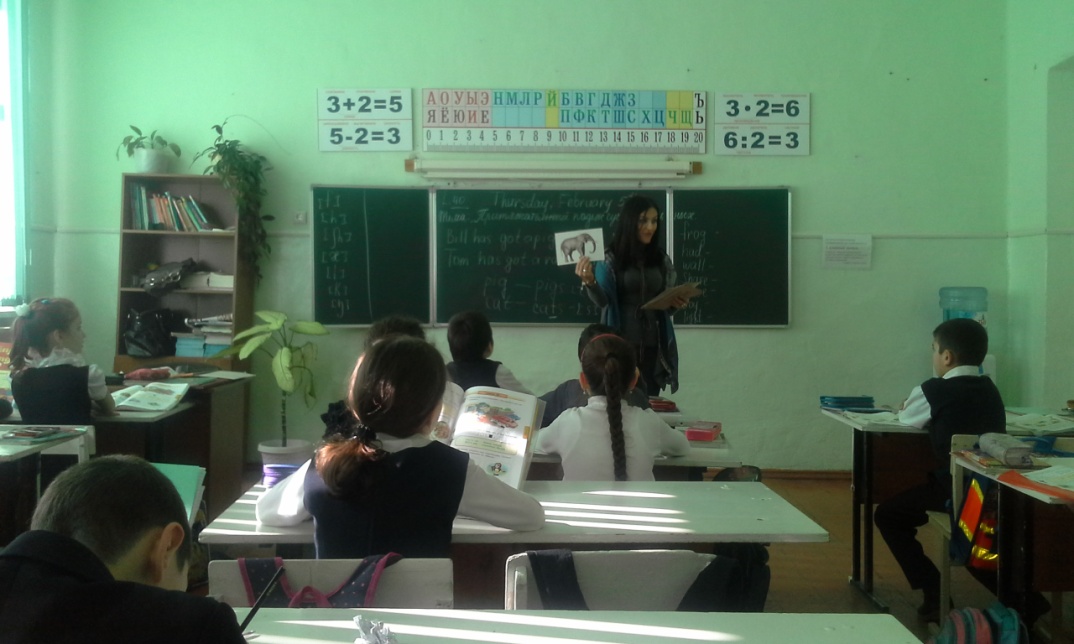 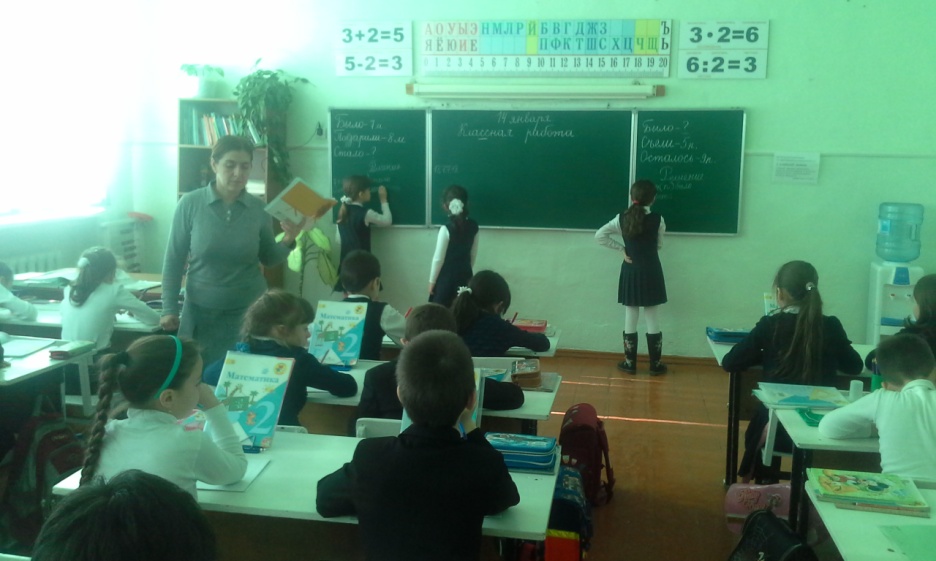 Рабочие уроки в начальной школе
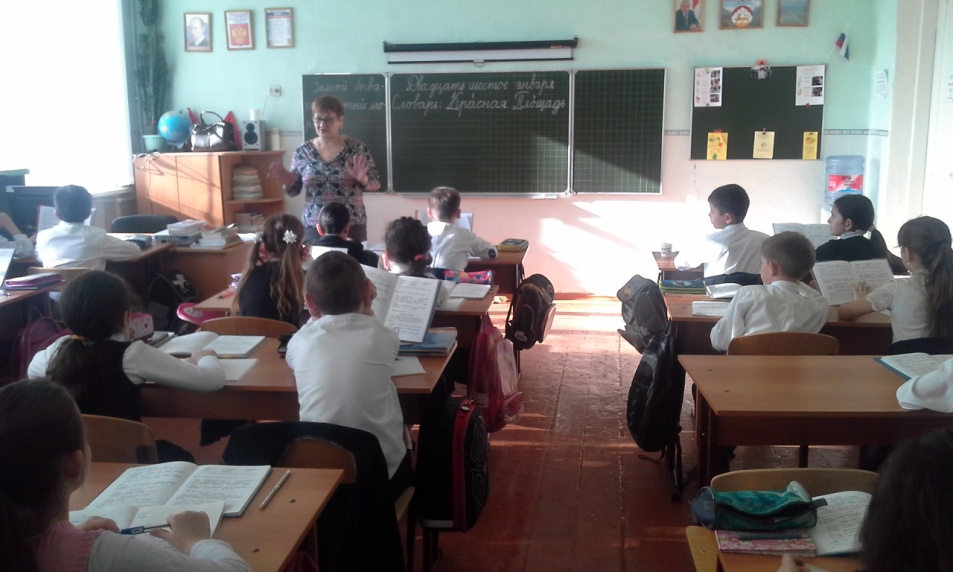 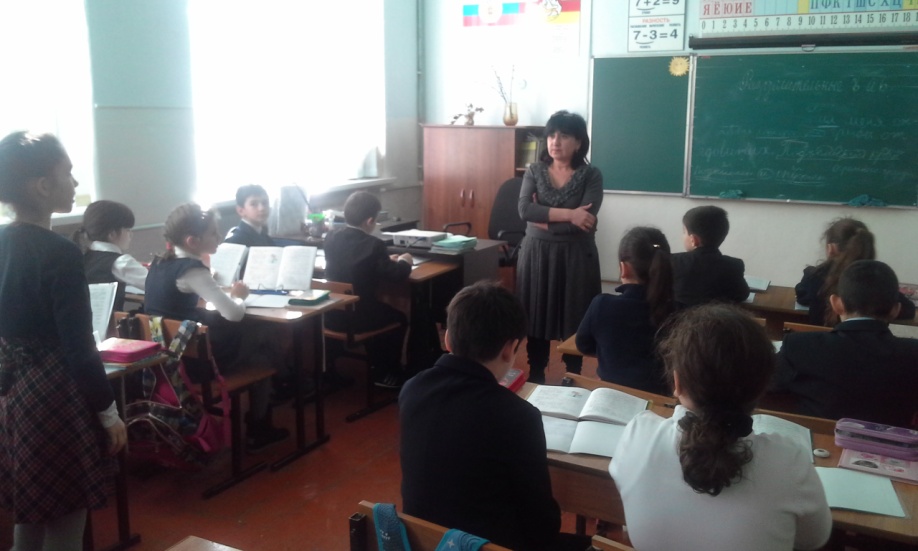 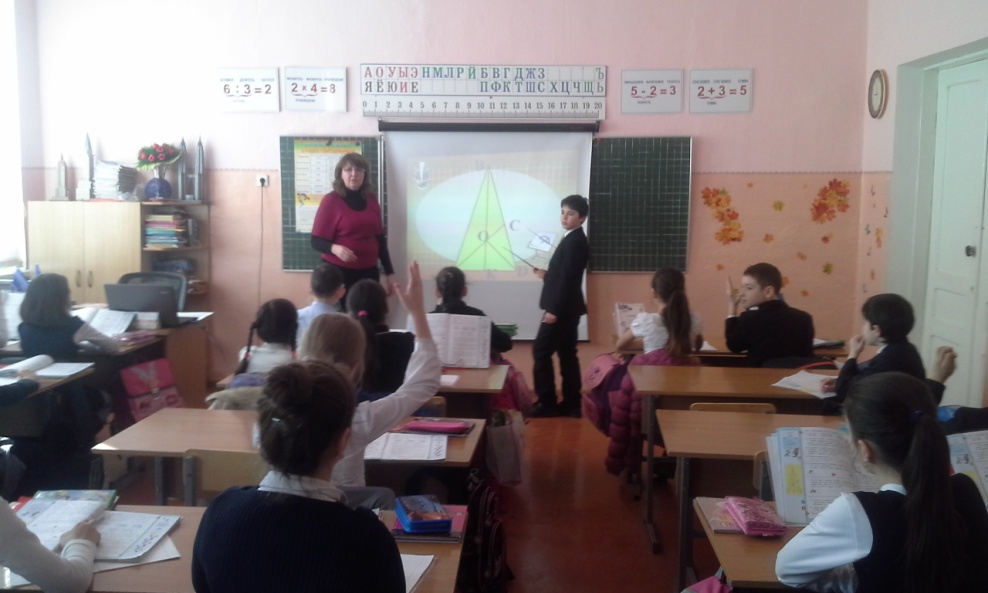 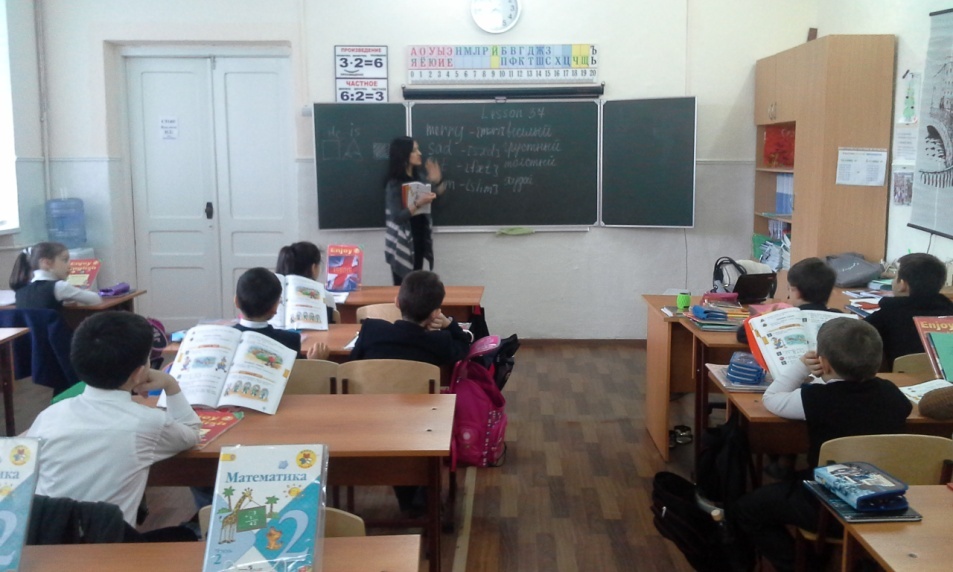 Рабочие уроки в начальной школе
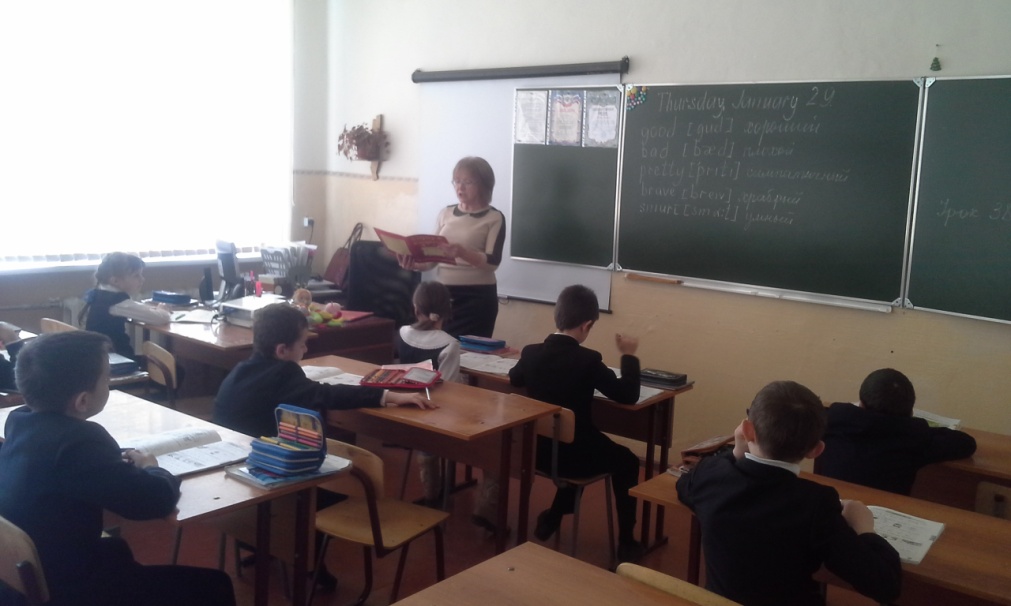 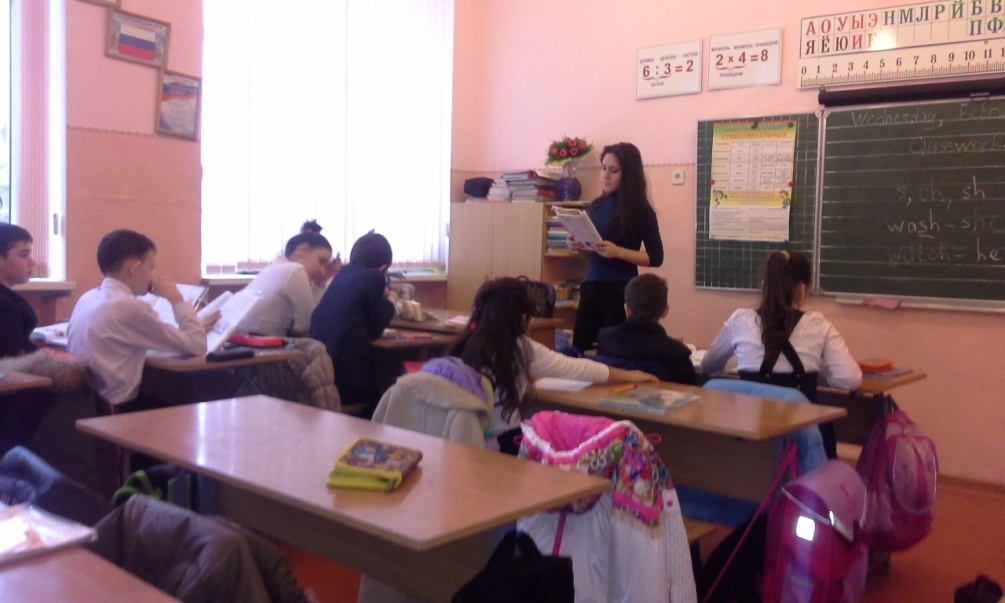 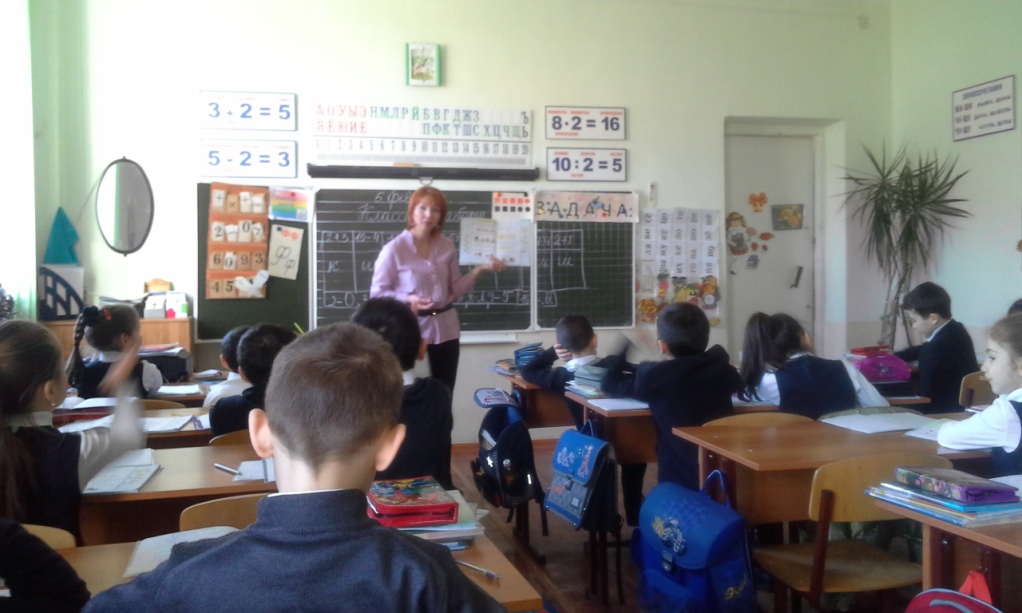 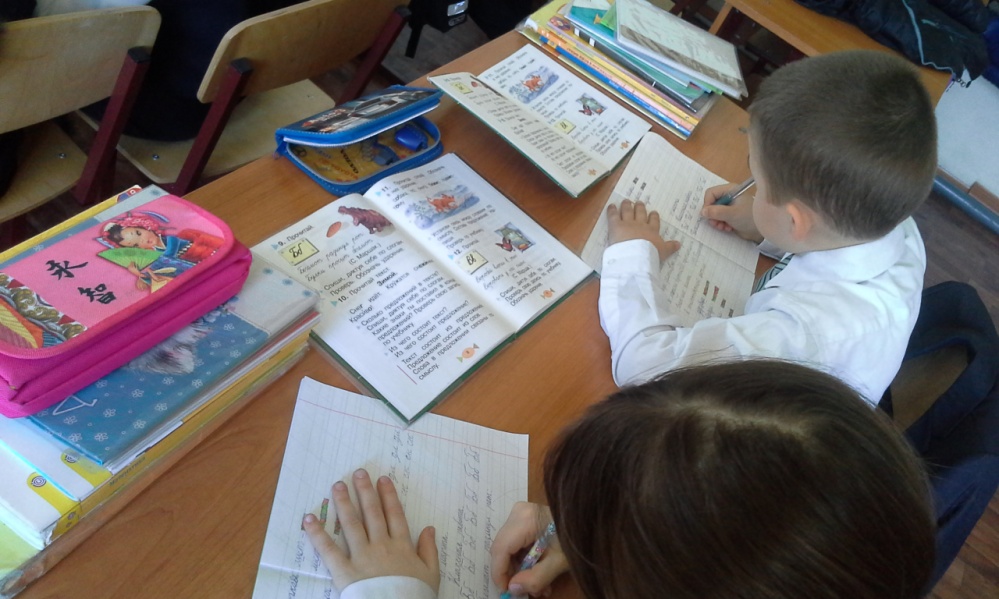 Рабочие уроки в начальной школе
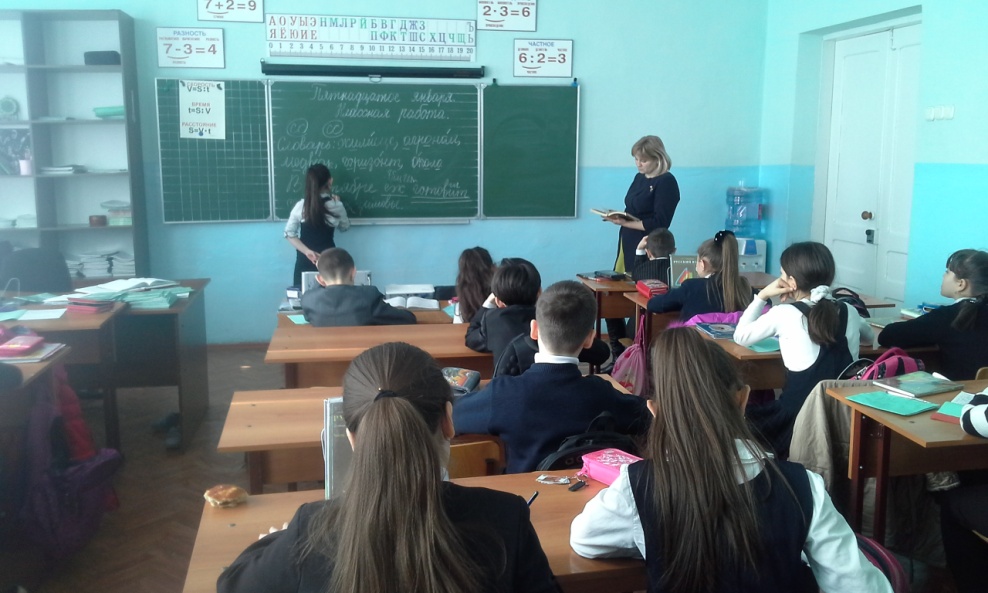 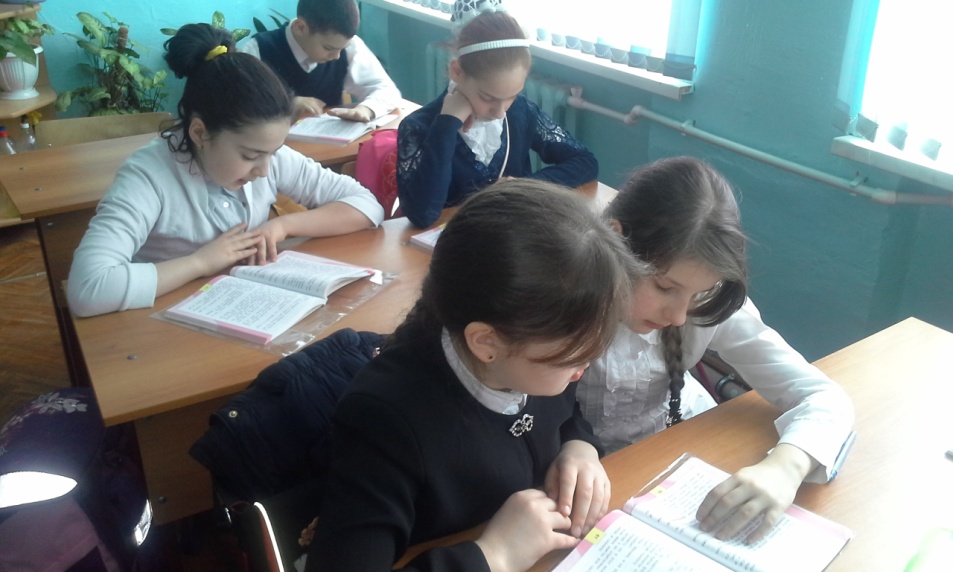 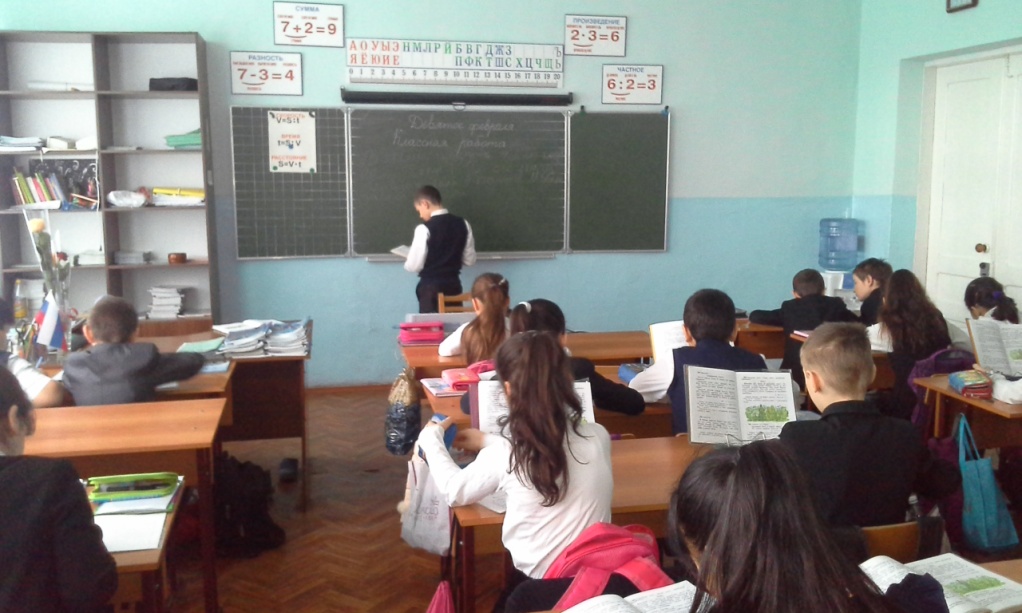 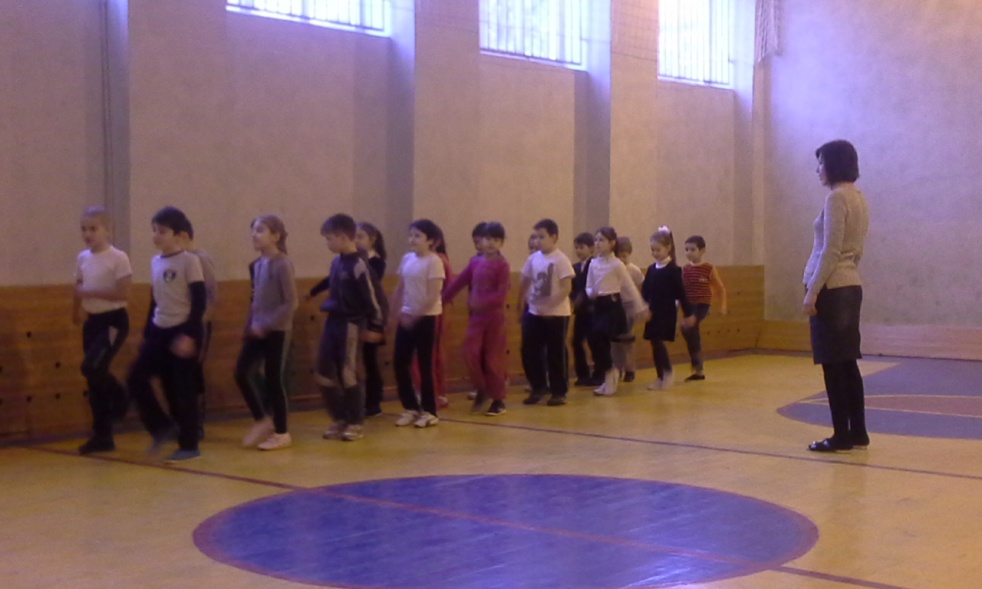 Рабочие уроки в начальной школе
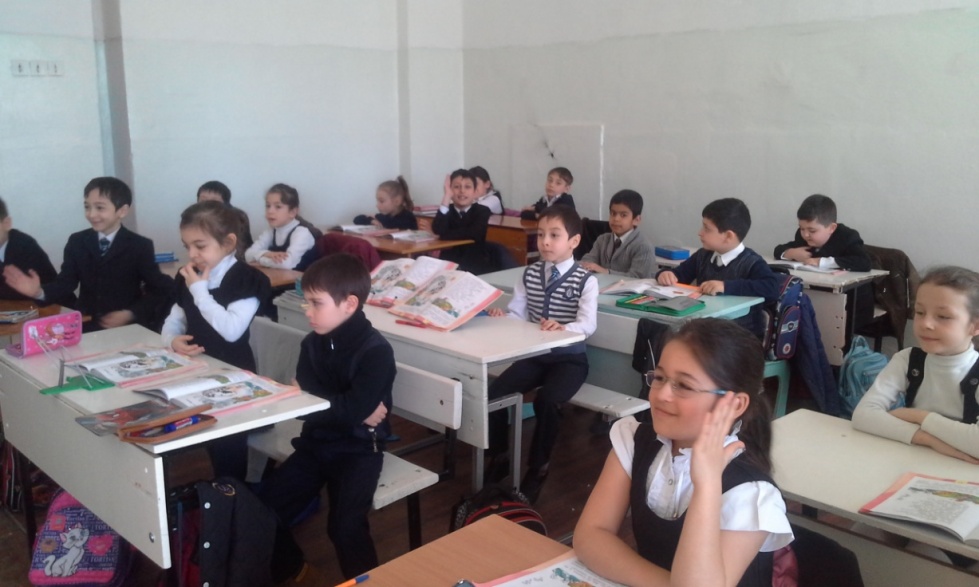 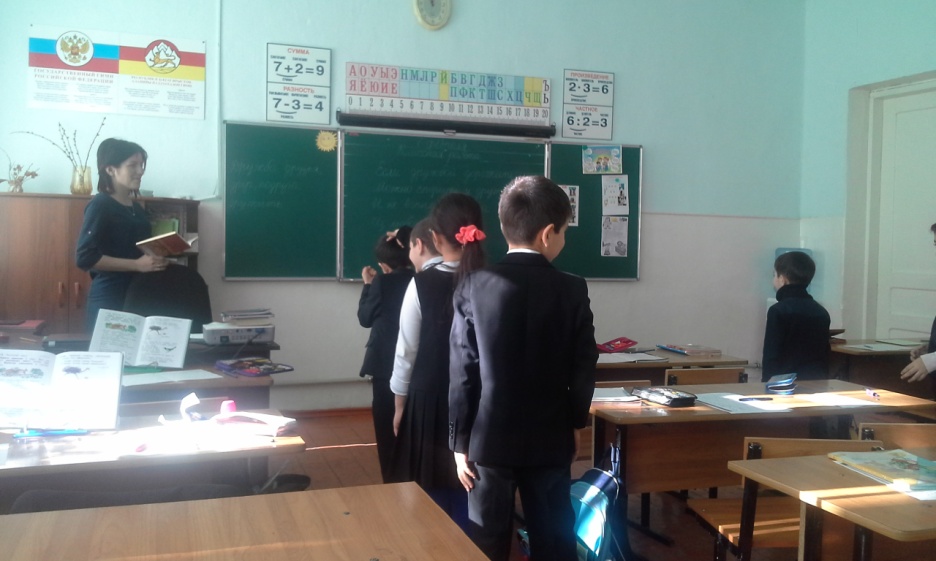 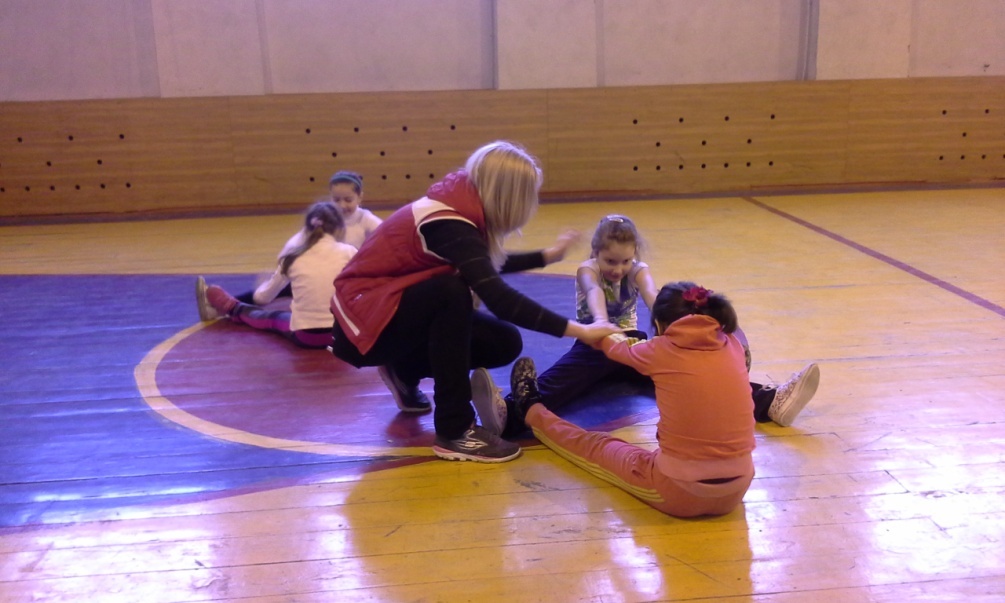 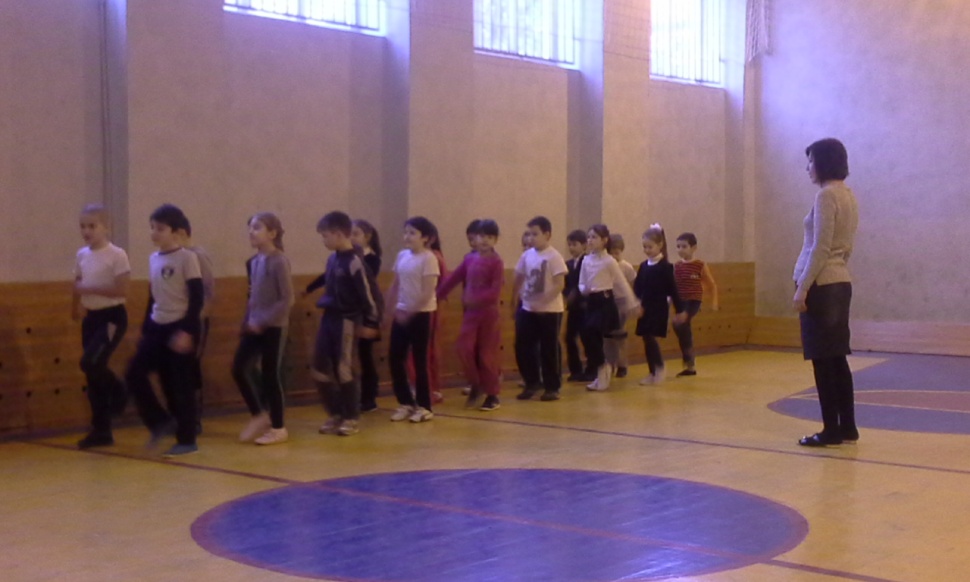 Брей - ринг,посвященный 70-ти летию ВОВ
Открытое мероприятие«Тот самый первый день войны»
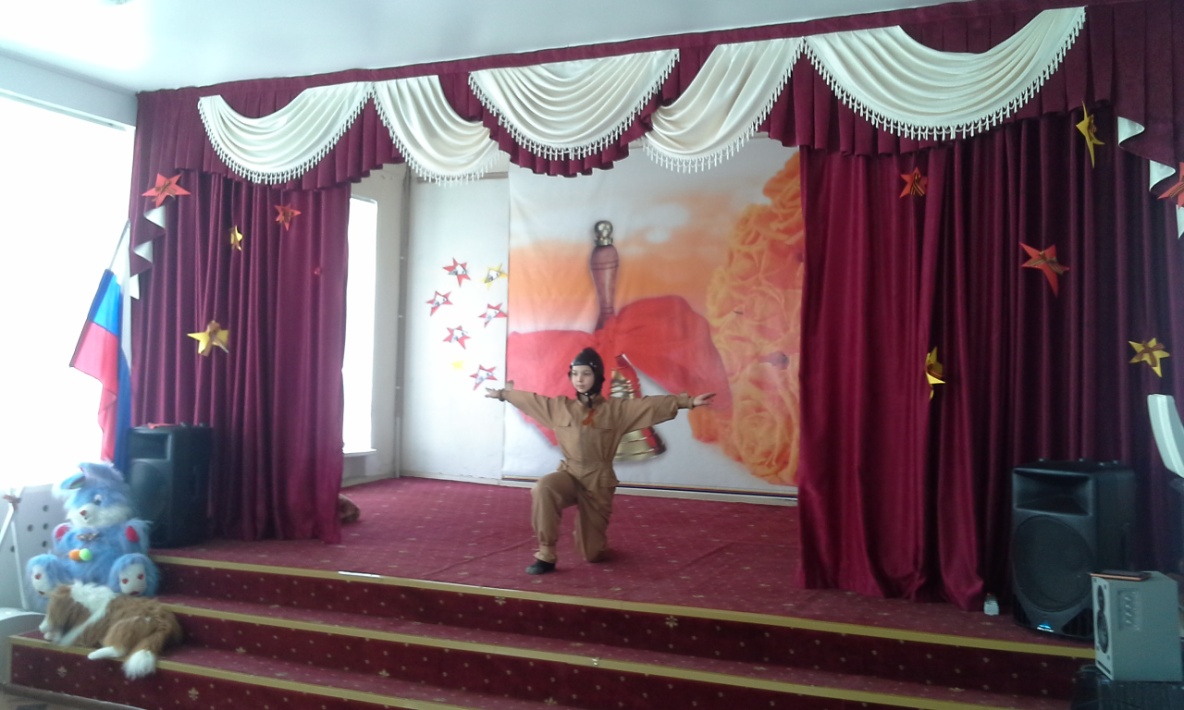 Открытое мероприятие«Прощание с начальной школой»